SINTONIZACIÓN DE LA BENDICIÓN MUNDIAL DE ÚTERO
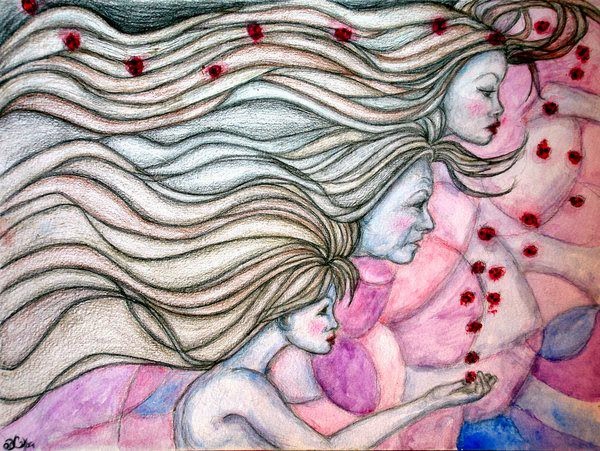 Meditación Adicional: «Sanando el linaje femenino Materno» 

RANCAGUALunes 4 de Mayo19:00 hrs
«Centro Dharma» Calle Angamos 262b Aporte: $4000Traer algo para compartir
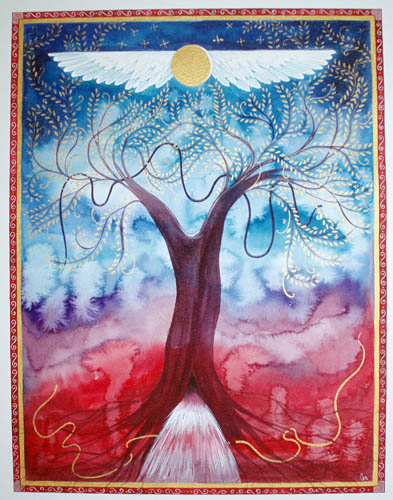 Facilita: Pamela Labatut H.Psicóloga Clínica, Terapeuta Floral, Moon Mother certificada, Maestra de Registros Akashicos, Reiki Practitioner.

Información e inscripciones: contacto@psicologiayflores.cl Más detalles en www.psicologiayflores.cl
www.facebook.com/psicologiayflores
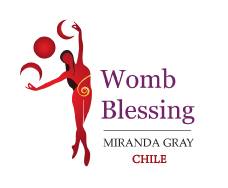